H27年 5月20日 5限目 
理科教育論1　第5回
科学的な思考力・表現力を育む指導について
相原 沙弥
黒澤 祐介
油井 夏城
[Speaker Notes: 表紙]
1. 日本の児童生徒の現状
OECD(経済協力開発機構)のPISA調査より






　　　　→論理的な考え方や文章力が不足している
思考力・判断力・表現力・読解力などを問う問題が苦手
記述式問題が苦手
知識・技能を活用する問題が苦手
[Speaker Notes: 黒澤君]
2. 思考力・表現力を育む「国の施策」
①ＳＳＨ (スーパーサイエンスハイスクール)
　・理数に重点を置いたカリキュラム
　・体験的学習,課題研究を推進
　・大学との共同研究

　各学校ごとの研究発表会に加え,
　全国から代表生徒が集結する
　3500人規模の研究発表会が
　開かれるなど、プレゼンテーションを重視している
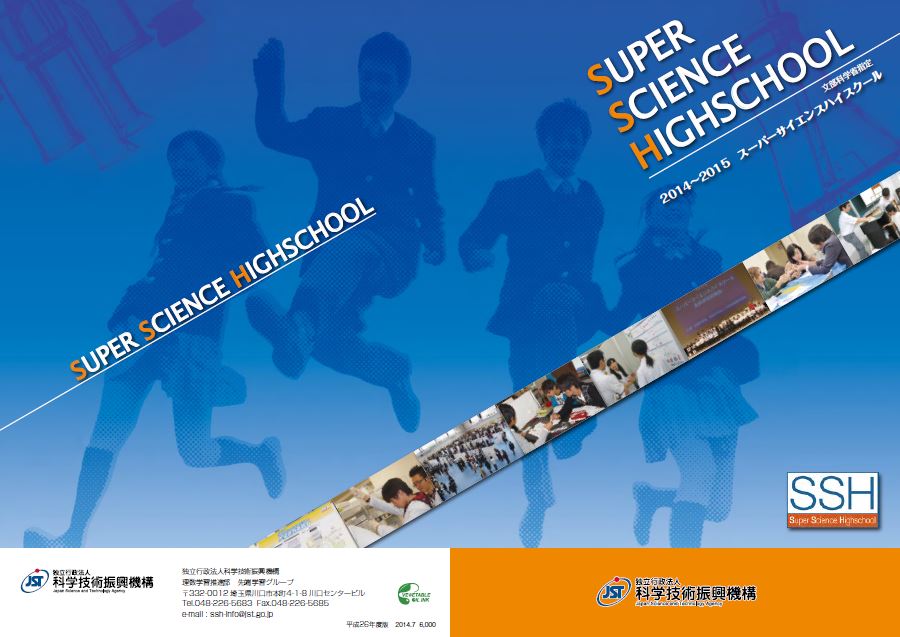 2014～2015年 SSHパンフレット
科学技術振興機構理数学習推進部 SSH HPより
[Speaker Notes: 黒澤君]
[Speaker Notes: 黒澤君
＜新規＞youtubeビデオを埋め込んでみました]
2014～2015年 SSHパンフレット内容 科学技術振興機構理数学習推進部 SSH HPより
[Speaker Notes: 黒澤君
動画が動かなければこちらで軽く流れを押さえてください…]
2. 思考力・表現力を育む「国の施策」
①ＳＳＨ (スーパーサイエンスハイスクール)

　　　H25年の研究発表会では、

　　　　  ・銅酸化物超伝導体の製作
　　　　・広戸風の軽減方法の研究
　　　　・並立計算システムの構築と
　　  　　魔方陣前回出力プログラムの並列化

　　　　　　　　　　　　　など,多岐にわたる分野の発表が行われた
[Speaker Notes: 黒澤君
大学生レベルであること、地域ならではの素材を研究しているところ、
物理・地学・化学・生物といった理科だけでなく、数学・情報の研究もされていることに触れたいです]
2. 思考力・表現力を育む「国の施策」
②ＳＧＨ (スーパーグローバルハイスクール)
　・社会課題に対する関心と深い教養
　・コミュニケーション能力
　・問題解決力
　　などの国際的素養を身につける
　　国内外の大学と連携している

　　※理科に限らず,英語,社会からのアプローチも盛ん
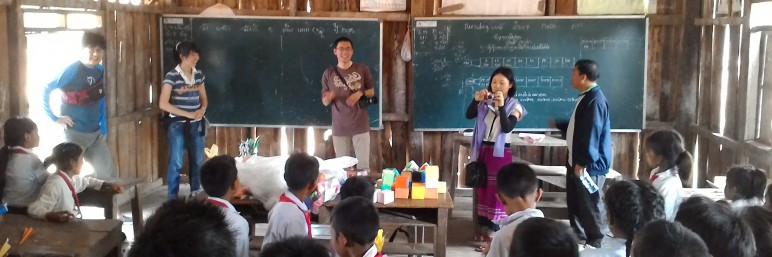 SGH スーパーグローバルハイスクール HPより
[Speaker Notes: 油井君
SSHとの違いを明確に説明してください]
2. 思考力・表現力を育む「国の施策」
②ＳＧＨ (スーパーグローバルハイスクール)

　　　　　　　　　　　　　　　　　H27年の活動報告例

　　　　　　　　　　　　　　　　　東京外国語大学大学院 ･小川教授による
　　　　　　　　　　　　　　　　　「高２ＳＧＨ：論文についての講義｣

                                               　・論文は議論する場
　　　　　　　　　　　　　　　　　・最高の読み手は母親　
　　　　　　　　　　　　　　　　　・ドラマチックに内容を伝える　など
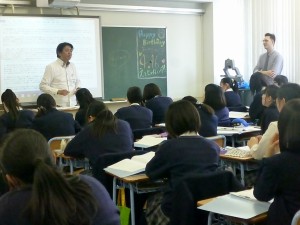 SGH スーパーグローバルハイスクール HPより
[Speaker Notes: 油井君]
3. 学習指導要領では
平成20年 中学校理科学習指導要領 改訂の趣旨より

科学的な思考力・表現力の育成を図るためには？
①生徒が目的意識をもって観察・実験を主体的に行う
②観察・実験の結果を考察し表現するなどの学習活動
     を重視する
③結果を分析して解釈する能力を育む
④自らの考えを表現する能力を育む
[Speaker Notes: 油井君
学習指導要領は「国の施策と実際の授業の間の重要な架け橋」です
話題の転換点になります]
3. 学習指導要領では
高校ではそれに加え,  「探究活動の充実」  を重要視

新設科目「理科課題研究」の設定

配慮事項に
   「大学や研究機関と積極的に連携すること」 を追加
[Speaker Notes: 油井君
＜新規＞「理科課題研究」は以前あった「○○Ⅱ」の終わりにあった「課題研究」を進化させたもの、とイメージしてください]
4. 思考力・表現力を育む「授業」
観察や実験のレポート作成指導が教師の腕の見せ所！

レポートの組み立て方（目的→方法→結果・・・）
レポートの書き方　　　（例：結果と考察の違いとは？）
グラフの書き方　　　　（例：明らかに外れた値があるときは？）
表とグラフの使い分け
[Speaker Notes: 相原]
4. 思考力・表現力を育む「授業」
各科目内での探究的活動
新設科目「理科課題研究」

　　 生徒の独創性,創造性を育てられるような題目をどのように
　　 設定する…？

　　      　　川村メソットより、ぷち発明(教育的な発明)に挑戦
題目を決めるところから指導！
[Speaker Notes: 相原]
例：マヨネーズやバターで進む船(Science＆Technology Journal 2005年)
[Speaker Notes: 相原
これはなぜ走っているか分かりますか？
(反応が悪かったらヒント：アメンボが水面を浮いているのと同じ)]
例：マヨネーズやバターで進む船
マヨネーズが水面に広がると
使われていたのは
液体の表面張力！
表面張力
普通
表面張力
弱まる
アルミホイルは表面張力の強いほうに引き寄せられる
　　　　　　→　　前進！
[Speaker Notes: 相原]
進む秘密が分かったら、
「その場で回転させるには？」
「マヨネーズが広がった部分に置いたら？」
などの発問を用意しておく
　　　　　　　　　　　　　→生徒が主体的になれる

生徒の興味に応じた題目設定が望ましい
[Speaker Notes: 相原]
5. まとめ
SSHやSGHの学級を担当することも！
科学的な思考力・表現力を育むには、
観察・実験の授業を充実させる必要がある

そのためには
「レポートの作成指導」　と　「実験の題目決め」が重要
論理的な考え方の習得
表現力を鍛える
生徒が主体的になれるような題目
独創性・創造性が伸ばせる題目
[Speaker Notes: 相原
○おわりに
理科教師もサイエンティストの一員です。科学的な思考力と表現力を持った子供の育成は、日本の科学技術を支えることにつながります。
今後も熱意を持ってサイエンティストを目指して学んできましょう。]
H27年 5月20日 5限目 
理科教育論1　第5回
科学的な思考力・表現力を育む指導について
終わりです
質問やご指導があれば
よろしくお願いいたします
相原 沙弥
黒澤 祐介
油井 夏城